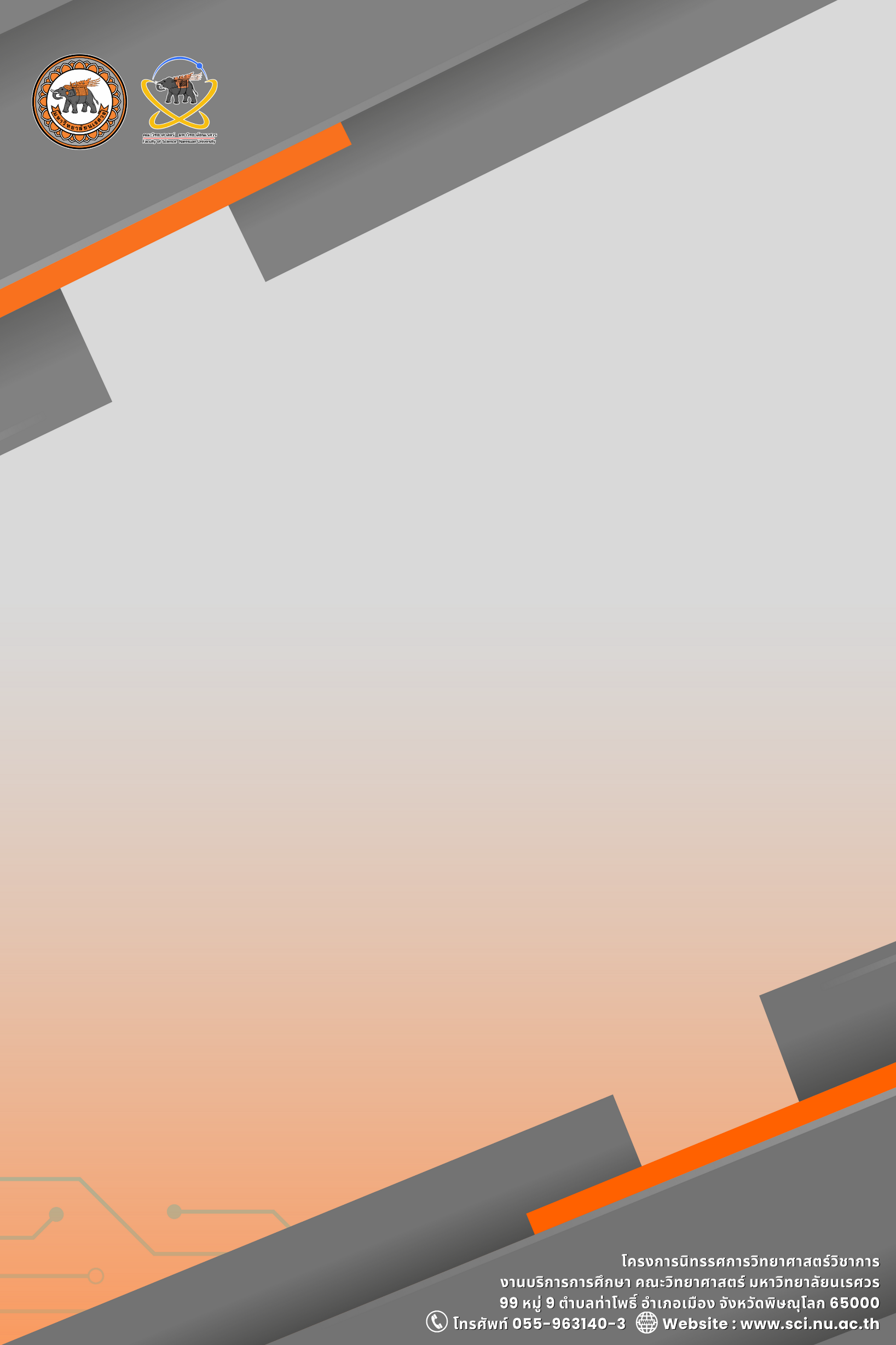 ชื่อวิทยานิพนธ์ภาษาไทย
ชื่อวิทยานิพนธ์ภาษาอังกฤษ
ชื่อนิสิต, อาจารย์ที่ปรึกษา*
ภาควิชาที่สังกัด คณะวิทยาศาสตร์ มหาวิทยาลัยนเรศวร 
จ.พิษณุโลก 65000
เนื้อหาโปสเตอร์ประกอบด้วย บทคัดย่อ หลักการและเหตุผล วัตถุประสงค์
วิธีการวิจัย ผลการวิจัย กราฟ ตาราง บทสรุป อ้างอิงและกิตติกรรมประกาศ (ถ้ามี)
สามารถใส่พื้นหลังได้ และไม่ควรให้สีอักษรใกล้เคียงสีพื้นหลัง
เมื่อทำเสร็จแล้วให้ save as เป็นไฟล์ .jpg หรือ .pdf
(ควรให้อาจารย์ที่ปรึกษาช่วยให้คำแนะนำ และให้ข้อเสนอแนะร่วมด้วย)